Формирование грамматического строя речи у детей старшего дошкольного возраста посредством современных информационных технологий(на примере речевой игры«Рассели по домикам»)
Мультимедийная презентация – это удобный и эффективный способ представления информации с помощью компьютерных программ. Он сочетает в себе динамику, звук и изображение, т. е. факторы, которые наиболее долго удерживают внимание ребенка. 

Английская пословица гласит: 
«Я услышал и забыл, я увидел и запомнил»
Речевая игра
«Рассели по домикам»
Цель игры: совершенствовать грамматический строй речи; определить существительные мужского, женского, среднего рода единственного и множественного числа. «Расселить» картинки по домикам; формировать навыки использования ПК; повышать мотивацию и интерес к игре.
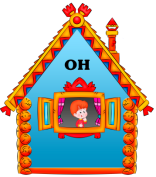 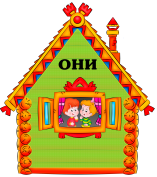 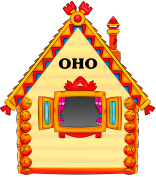 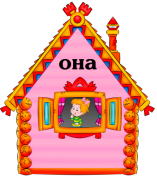 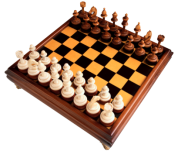 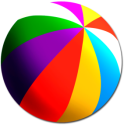 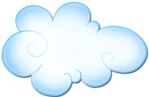 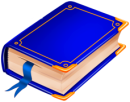 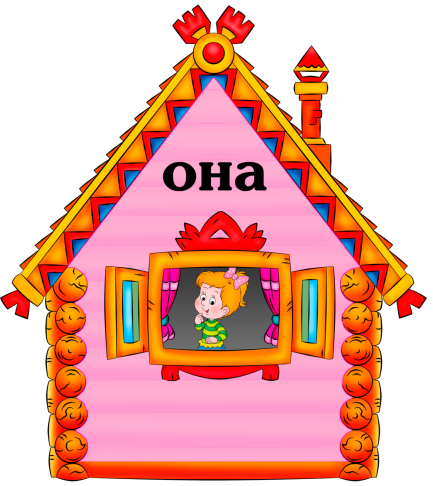 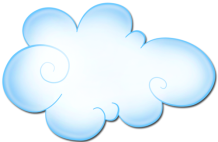 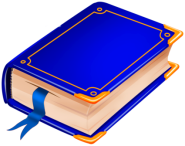 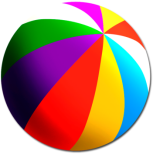 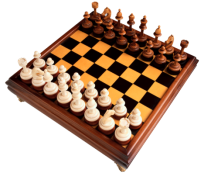 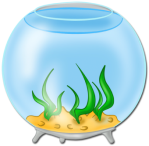 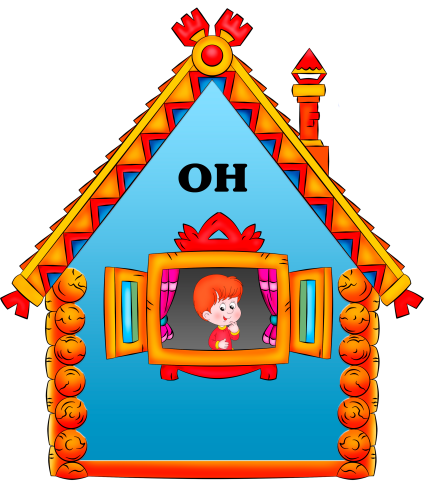 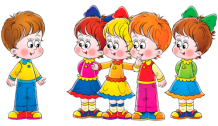 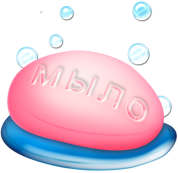 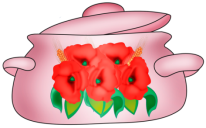 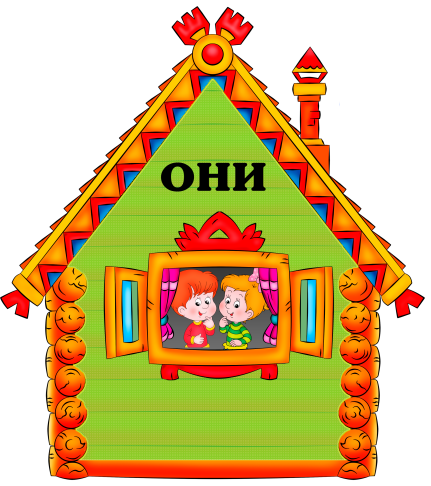 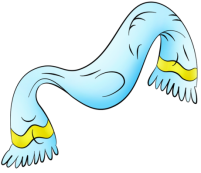 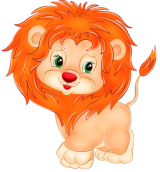 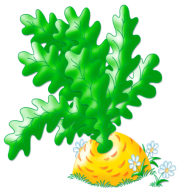 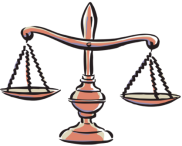 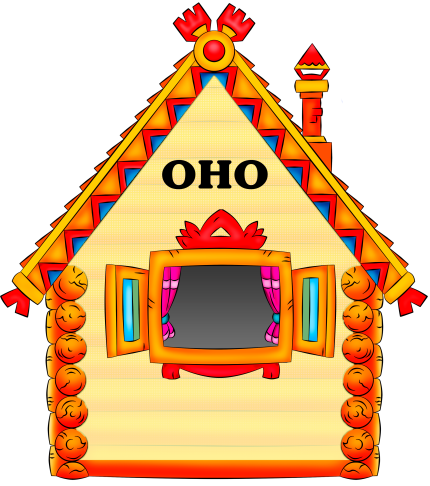 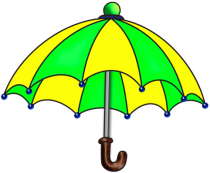 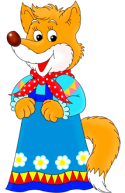 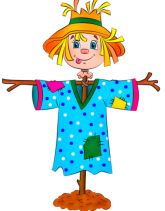 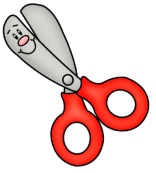 Выводы:      
ИКТ позволяет значительно повысить мотивационную готовность к проведению НОД путём моделирования коррекционно–развивающей компьютерной среды,  улучшить отработку изучаемого материала, повысить эффективность обучения;

Использование современных компьютерных технологий на НОД оказывает положительное влияние на развитие познавательной мотивации, произвольного внимания и памяти детей, самостоятельности, сосредоточенности, усидчивости, сопереживания, произвольной моторики пальцев рук, творческого воображения, словарного запаса. ИКТ помогают развивать наглядно-образное мышление и т. д.